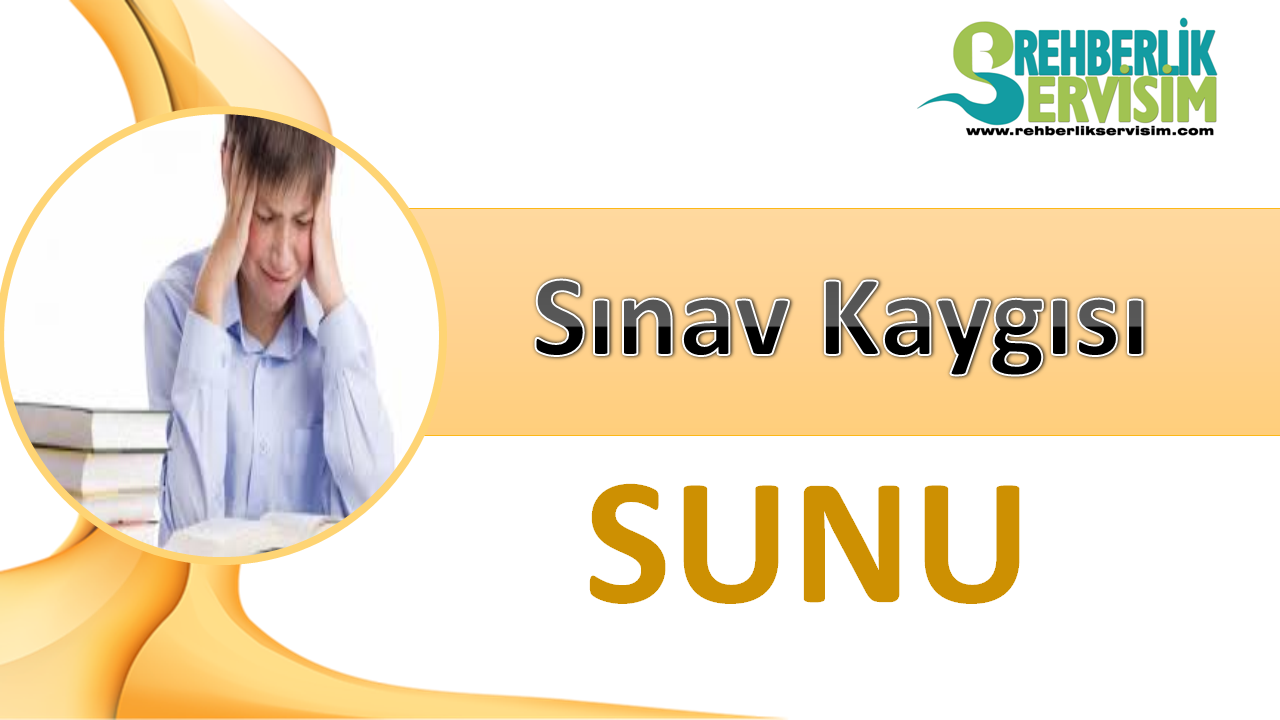 Sınav Kaygısı Nedir?
Sınav öncesinde öğrenilen bilginin, sınav sırasında etkili bir biçimde kullanılmasına engel olan ve başarının düşmesine yol açan yoğun kaygıya sınav kaygısı denir.
Kaygı Düzeyi
100
100
Başarı
Düzeyi
80
80
60
60
40
40
20
20
Normal Kaygı Düzeyi
Yüksek Kaygı 
Düzeyi
Düşük Kaygı Düzeyi
[Speaker Notes: Just rotate the needle, and insert any indicator into the gauge ]
Kaygı Düzeyi Başarıyı Nasıl Etkiler?
Rehberlik
Servisi
Düşük Kaygı
Normal Kaygı
Yüksek Kaygı
Çalışma motivasyonunuz düşük olur.
Motivasyon ve dikkatiniz yüksek olur.
Dikkat ve odaklanma sorunu yaşarsınız.
Başarı düşer.
Başarı yükselir.
Başarı düşer.
[Speaker Notes: Just Resize the Square inside battery]
Yüksek Kaygının Fiziksel Belirtileri?
A
K
Y
Kalp çarpıntısı, Titreme,
Ellerin terlemesi
Sık İdrara çıkma,
Karın ağrısı, Mide bulantısı,
G
I
Ağız kuruluğu,
Hızlı nefes alıp verme,
.
Yüksek Kaygının Bilişsel Belirtileri?
Odaklanamama, dikkatin dağılması
İyi bildiklerini bile hatırlayamama,
Soruların yerine sınav sonucunu düşünme,
Okuduğunu anlamama, yanlış okuma
Basit işlem hataları yapma
HUZURSUZLUK
ÖFKE/
KIZGINLIK
ENDİŞE
TEDİRGİNLİK
SINAV KAYGISININ YOL AÇTIĞI DUYGULAR
MUTSUZLUK
KORKU
ÜMİTSİZLİK
HAYAL KIRIKLIĞI
MAHÇUBİYET
Sınav Kaygısının Nedenleri
Verimli 
Çalışmamak
Yüksek
 Hedef
Sınavla
İlgili 
Yanlış
Düşünceler
Çevre
Başarı 
Algısı
Zamanı Verimli
 Kullanmamak
Sınav Kaygısının Nedenleri
Verimli  Çalışmadığınızda
İyi öğrenemezsiniz.
Sınavla ilgili kendinize güvenmezsiniz.
Çabuk unutursunuz….
Bunlar da kaygıya sebep olur….
Sınav Kaygısının Nedenleri
Çevre (aile-öğretmen-arkadaş)
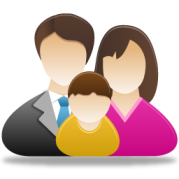 Ailenizi sınav sonucu ile ilgili beklentileri ve 
tepkileri,
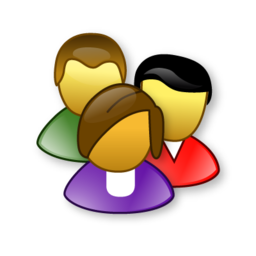 Arkadaşlarınız tarafından alay edilmesi,
Öğretmenlerinizin beklentisi,
Bunlar da kaygıya sebep olur….
Sınav Kaygısının Nedenleri
Sınavda Zamanı Verimli Kullanmadığınızda
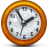 Bazı sorular için yeterli zamanınız kalmaz.
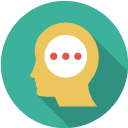 Yetiştiremeyeceğinizi düşünürsünüz
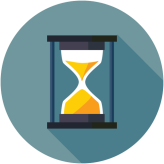 Bazı soruları hızlı yapmak zorunda kalırsınız.
Bunlar da kaygıya sebep olur….
Sınav Kaygısının Nedenleri
Sınav Hakkında Olumsuz Düşünceler
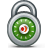 Sınavın hayatımızı değiştireceği düşüncesi,
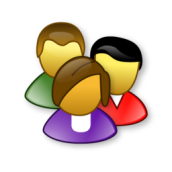 Aile, öğretmen ve arkadaşlara rezil olacağımız düşüncesi,
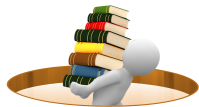 Soruların zor olacağını düşüncesi,
Sınavın kötü geçeceğine inanma,
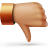 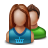 Ailemizin hayal kırıklığına uğrayacağı düşüncesi,
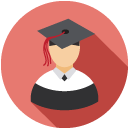 Düşük not aldığımızda, iyi bir lise veya üniversiteye gidemeyeceğinizi düşünmeniz.
Bunlar da kaygıya sebep olur….
Sınav Kaygısının Nedenleri
Yüksek Hedef Belirlediğinizde
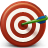 Hedefinize ulaşmanız uzun zaman alabilir,
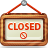 Hedefinize ulaşmak çok zor veya imkansız olabilir.
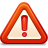 Hedefinize ulaşamayacağınıza inanmanız,
Bunlar da kaygıya sebep olur….
Sınav Kaygısının Nedenleri
Yanlış Başarı Algısı(Ya Hep-Ya Hiç Tarzı Düşünme)
Kendinize sınav sonucu ile ilgili koyduğunuz hedefin üstünde puan aldığınızda “Kendinizi Çok Başarılı” Altında aldığınızda “Çok Başarısız” olarak görmeniz.
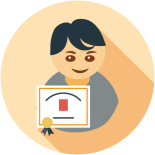 Örn: 90 üzerini “Çok İyi Not” altını ise “Kötü Bir Not” olarak düşündüğünüzde.
Bunlar da kaygıya sebep olur….
SINAV KAYGISININ ETKİLERİ
Öğrenilen bilgiler transfer edilemez,
Okuduğunu anlama ve düşünceleri organize etmede zorluk yaşanır,
Dikkatte bir daralma ve azalma olur, dikkat sınavın içeriğine değil sınavın kendisine ve bağlı olarak yaşananlara odaklanır,
Zihinsel beceriler zayıflar, bilgilerin hatırlanmasını engeller,
Enerji tükenir ve israf edilmiş olur,
Fiziksel rahatsızlıkların ortaya çıkmasına neden olur
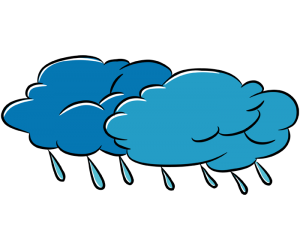 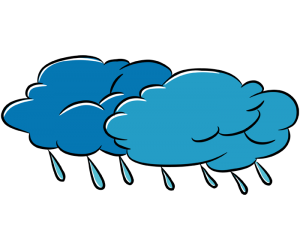 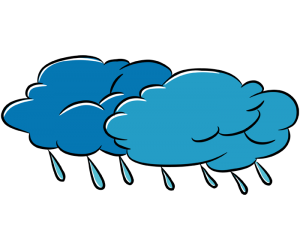 Kaygısı
Sınav
Ne
Yapmalıyız?
Düşüncelerini Değiştir.
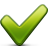 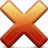 Annem-babam benim çalıştığımı biliyorlar. Biraz üzülebilirler ama bu çok büyük sorun olmayacaktır.
Tek bir sınavdan düşük almam ortalamamı çok etkilemez.
Heyecanımı kontrol edebilirim ve dikkatli olabilirim..
Ben çalıştığım sürece istediğim bölümdebaşarılı olabilirim.
Sınavda elimden gelenin en iyisini yapacağım.
Sınavın zor yada kolay olacağını bilemem.
Sınav önemli fakat geleceğimi belirlemeyecek.
Sınavda heyecanlanacağım, dikkatsizlikten hata yapacağım.
Sınav geleceğimi belirleyecek
Sınavda başarısız olacağım
Sınav zor olacak,
Ortalamam düşecek,
İyi bir üniversiteye gidemeyeceğim.
Anem-babam üzülür ve hayal kırıklığı yaşar.
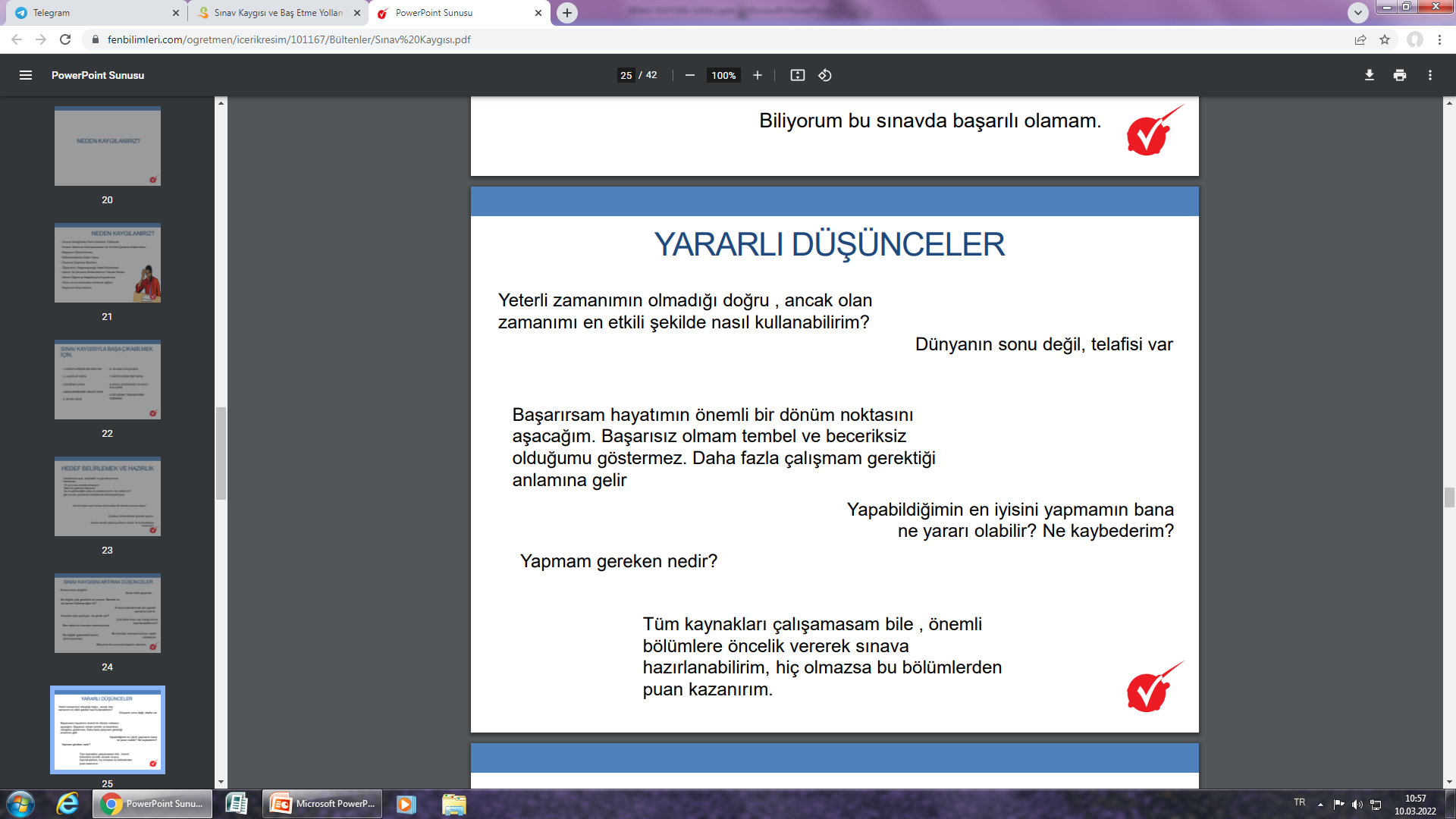 www.rehberlikservisim.com
Olumlu Düşün Olumsuz Düşüncelerden Kaçın!!!
Sınavdan Önce
Sınava iyi hazırlanın. Çalışmayı son güne bırakmayın.
İyi Hazırlan.
Uykunuzu iyi alın.
İyi Uyu.
Sınava karnınız aç girmeyin. 
Sınav öncesi baharatlı ve yağlı 
yiyeceklerden uzak durun.
İyi beslen.
Sınavdan önce olumlu düşünün
 ve gevşeme egzersizleri yapın.
Gevşe
ZİHİNSEL UYGULAMALAR
Düşünceleri Durdurma Tekniği

Kendi Kendine Telkin Etme Tekniği

Dikkatini Başka Noktalara Odaklama Tekniği

Köprü Objeler Kullanma Tekniği

İç-diyalogu Kurma Tekniği
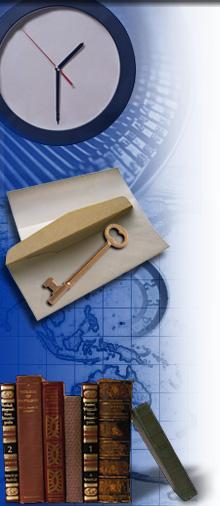 DÜŞÜNCELERİ DURDURMA TEKNİĞİ:

    Kaygı, kendiliğinden olumsuz düşünceleri ortaya çıkarır (“Hiçbir şey yapamayacağım, sınav kötü geçecek” gibi). Bu düşünceler başladığında kendinize “DUR” deyin. Kırmızı ışık yandığında durduğunuz gibi aklınızdan bu olumsuz düşüncelerin geçişini de durdurun. Bunu ilk seferde başarmak zor olabilir, ancak bir kez başardığınızda sıklıkla kullandığınız bir yöntem olduğunu göreceksiniz.
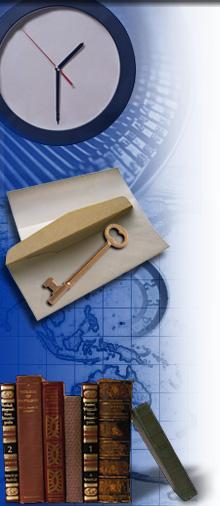 KENDİ KENDİNE TELKİN ETME TEKNİĞİ:

    Yoğun kaygı hissettiğinizde derin bir nefes alarak“Bu sadece bir sınav. Sakin ol ve rahatla”, “ne var bu kadar heyecanlanacak?”, “kaygılanma zamanı geçti, şimdi sınav zamanı” gibi cümleleri tekrarlayın
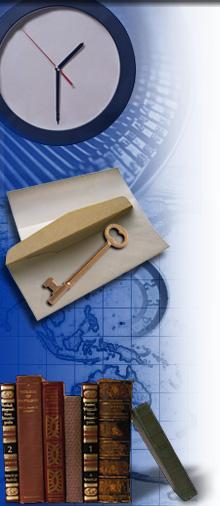 DİKKATİNİ BAŞKA NOKTALARA ODAKLAMA TEKNİĞİ:

    Kaygınız arttığında etrafınıza bakın ve dikkatinizi ortamdaki başka noktalara yoğunlaştırın. Sınıfta kaç çeşit eşya var?, Duvarda asılı yazının kaç satırı var?, Kaç kişi gözlük kullanıyor? vs. gibi. Zihninizi o an için meşgul edecek ve sizi sınavdan uzaklaştıracak başka şeylerle ilgilenin. Son hece veya harf ile başlayan başka kelimeler türetme, kelimeleri alfabetik sıraya dizme, zihinden çarpma-bölme işlemi yapma gibi zihin oyunları da bu tür durumlarda kullanılabilecek etkili örneklerdir.
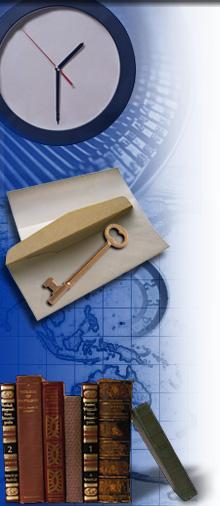 KÖPRÜ OBJELER KULLANMA TEKNİĞİ:

    Sevdiğiniz kişi ve mutlu olduğunuz ortamları düşünmek sizi rahatlatır ve kaygınızı azaltır. Sınav sırasında da kendinizi iyi hissettiğiniz ortamları, sevdiğiniz kişileri veya iyi anılarınızı -hayale dalmadan- düşünmek için kendinize zaman tanıyın. Ancak daha sonra sınava dönmeyi de unutmayın. Bu tür uygulamalar, sakinleşmenizde oldukça etkili olur.
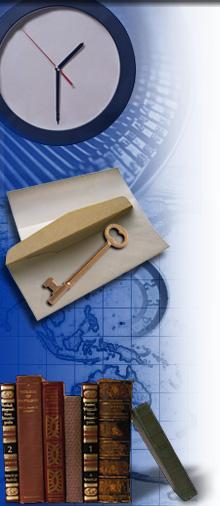 İÇ-DİYALOGU KURMA TEKNİĞİ:

    Sınav kaygısına ve paniğe bağlı olarak, genellikle kişi kendi kendine “ben bu soruları yapamam. Ben bir işe yaramam. Başarısız olacağım. Sınav kötü geçecek.” gibi olumsuz mesajlar yollar. Kişinin kendi iç diyalogunda neler söylediğinin, yaşadığı duygular ve performansına etkisi büyüktür. Bu iç-diyalogda olumsuz mesajları “Elimden geleni yapacağım. En azından bildiklerimi yapabilirim. Sadece ben değil herkes heyecanlı. Artık rahatla ve konsantre ol, her şey yolunda gidecek” gibi olumlu mesajlarla değiştirmek, olumlu düşünmek ve kendinize, sadece olumlu mesajlar göndermek sizi motive eder, kaygınızın azalmasına yardımcı olur.
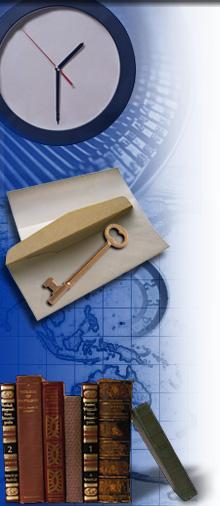 GEVŞEME TEKNİĞİ:

     Öncelikle fiziksel olarak rahatlamak, kaygıyı azaltmada en etkili ve en çok kullanılan yollardan biridir. Vücudunuzu gevşetin, kollarınızı serbest bırakın ve zihninizi boşaltın. Vücudunuzdaki tüm kasları, başınızdan başlayarak aşağıya kadar (alın, yüz, kafa, omuz, kollar, karın, bacaklar ve ayaklar) on saniye süreyle gerin, sonra serbest bırakın. Gerginlik ve rahatlık arasındaki farkı hissetme ve buna yoğunlaşma kaygınızı azaltır.
Sınav Anında
Bildiğin Sorular
Bildiğiniz sorulardan başlayın.
Yapmadığın sorular çok zaman 
kaybetmeyin, atlayın.
Atla
Yapamayacağın zor soruların da 
olabileceğini unutmayın.
Unutma
Sınavda yorulduğunuzda 
ve kaygınız artarsa kısa bir 
mola verin ve derin nefes alın.
Kısa Bir Mola
Başarı Nedir?
Başarı
“Başarıyı ölçmek için bir insanın ulaştığı 
noktaya değil, başarmak için aştığı 
engellere bakılması gerektiğini 
öğrendim.”
Sabır
(Booker T. Washington)
Mücadele
Bizim İçin Değerlisiniz…
Sınav Sonucunuz Ne Olursa Olsun…
ÇOK DEĞERLİSİNİZ.
Aileniz ve Bizim İçin,
Sunumumuz Bitmiştir…
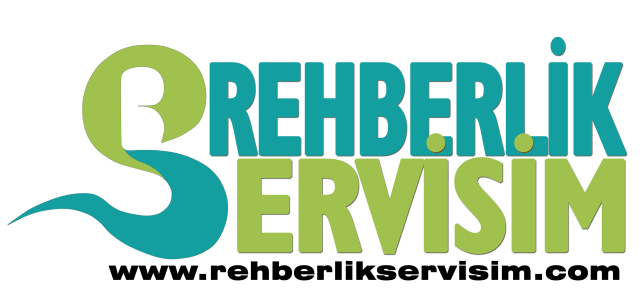 Sezgin UYSAL
Psikolojik Danışman
Dinlediğiniz İçin TEŞEKKÜRLER…